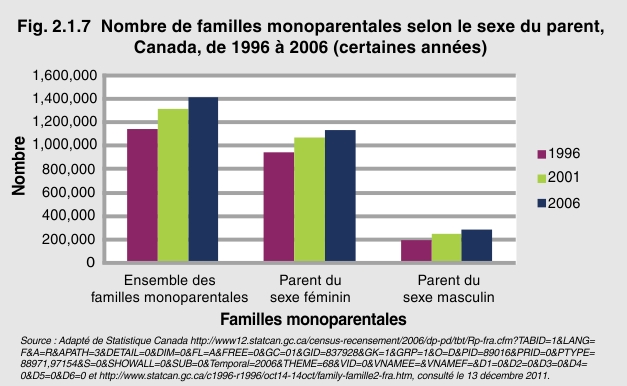 [Speaker Notes: Le nombre de familles monoparentales ne cesse d’augmenter au Canada depuis plusieurs dizaines d’années. En 2006, les familles monoparentales dirigées par la mère étaient quatre fois plus nombreuses que celles dirigées par le père (plus de 1,1 million comparativement à 282 000).]